Flow of Control: Loops
Chapter 4
CT1111
Adapted from: "JAVA: An Introduction to Problem Solving & Programming", 8th Ed.
2
Java Loop Statements: Outline
The while statement
The do-while statement
The for Statement
CT1111
Adapted from: "JAVA: An Introduction to Problem Solving & Programming", 8th Ed.
3
Java Loop Statements
A portion of a program that repeats a statement or a group of statements is called a loop.
The statement or group of statements to be repeated is called the body of the loop.
Each repetition of the body is called an iteration.
There must be a means of exiting the loop.
CT1111
Adapted from: "JAVA: An Introduction to Problem Solving & Programming", 8th Ed.
4
Why do we need loops ?
There are many situations in which the same statements need to be executed several times.
Example:
The sum of numbers from 1 to 100
compute 1 + 2 + 3 + 4 …… + 100
Reading grades for 50 students
Read grade of a student 
repeat the operation 50 times
Entering the prices of some items until I am done
Read the price of an item
Check if the user is done, otherwise repeat the operation
CT1111
Adapted from: "JAVA: An Introduction to Problem Solving & Programming", 8th Ed.
5
The while Statement
Also called a while loop
A while statement repeats while a controlling boolean expression remains true
The loop body typically contains an action that ultimately causes the controlling boolean expression to become false.
Why do we need that?
A loop that continues to execute endlessly is called an infinite loop, i.e., when the controlling expression remains always true.
CT1111
Adapted from: "JAVA: An Introduction to Problem Solving & Programming", 8th Ed.
6
The while Statement – Syntax
SYNTAX 1
while (logical expression)
  statement 1;
SYNTAX 2
while (logical expression)
   { 
     statement 1;
     statement 2;
     ---
     statement n;
   }
CT1111
Adapted from: "JAVA: An Introduction to Problem Solving & Programming", 8th Ed.
7
import java.util.Scanner;
public class WhileDemo
{
    public static void main (String [] args)
    {
        int count, number;
        System.out.println ("Enter a number");
        Scanner keyboard = new Scanner (System.in);
        number = keyboard.nextInt ();
        count = 1;
       
        while (count <= number)
        {
            System.out.print (count + ", ");
            count++;
        }
        System.out.println ();
        System.out.println ("Buckle my shoe.");
    }
}
sample program, Listing 4.1
CT1111
Adapted from: "JAVA: An Introduction to Problem Solving & Programming", 8th Ed.
8
Sample run – class WhileDemo
count = 1;  
while (count <= number)
{   System.out.print (count + ", ");
    count++;
}
System.out.println ();
System.out.println ("Buckle my shoe.");
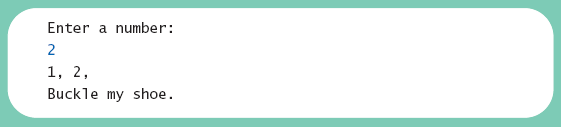 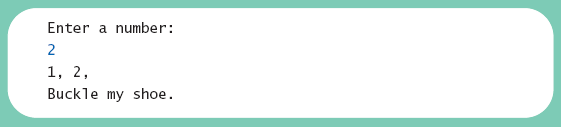 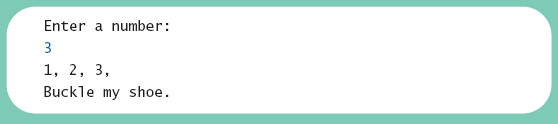 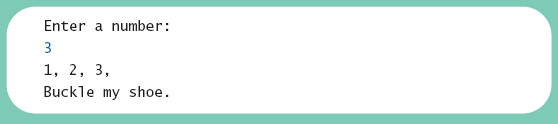 Sample screen output
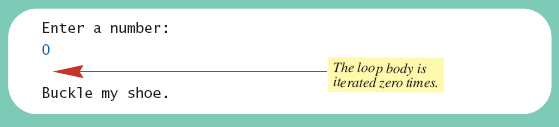 CT1111
Adapted from: "JAVA: An Introduction to Problem Solving & Programming", 8th Ed.
9
The while Statement – Tracing example
i = 0; //initialize                           
	while (i <= 20) //condition
	{
      System.out.println(i + " ");      
      i = i + 5; //update
	}
	System.out.println();
Output
i
5
0
5
10
15
20
0
10
Can you trace this?
15
20
25
CT1111
Adapted from: "JAVA: An Introduction to Problem Solving & Programming", 8th Ed.
10
The do-while Statement – Syntax
SYNTAX 1
do
   statement; 
while (logical expression);
Don’t forget the semicolon ;
SYNTAX 2
do
   { 
     statement 1;
     statement 2;
     ---
     statement n;
   }
while (logical expression);
Also called a do-while loop
Similar to a while statement, except that the loop body is executed at least once
CT1111
Adapted from: "JAVA: An Introduction to Problem Solving & Programming", 8th Ed.
11
The do-while vs the while Statement
Initialize Variable(s)
Do…
Statement(s)
While(…)
Update Variable
Initialize Variable(s)
Update Variable
While(…)
Logical Expression
False
True
Logical Expression
True
Statement(s)
The main difference between while and do…while is that:
while first tests the logical expression, then executes the statements accordingly
do…while first executes the statements then tests the logical expression. If the condition is true, another iteration takes place.
False
CT1111
Adapted from: "JAVA: An Introduction to Problem Solving & Programming", 8th Ed.
12
import java.util.Scanner;
public class DoWhileDemo
{
    public static void main (String [] args)
    {
        int count, number;
        System.out.println ("Enter a number");
        Scanner keyboard = new Scanner (System.in);
        number = keyboard.nextInt ();
        count = 1;
        do
        {
            System.out.print (count + ", ");
            count++;
        } while (count <= number);
        System.out.println ();
        System.out.println ("Buckle my shoe.");
    }
}
sample program, Listing 4.1
CT1111
Adapted from: "JAVA: An Introduction to Problem Solving & Programming", 8th Ed.
13
The do-while Statement
count = 1;  
do
{   System.out.print (count + ", ");
    count++;
} while (count <= number);
System.out.println ();
System.out.println ("Buckle my shoe.");
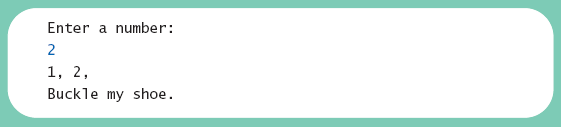 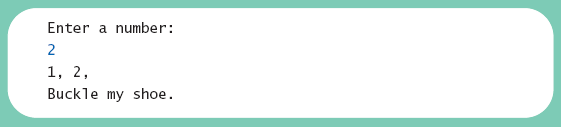 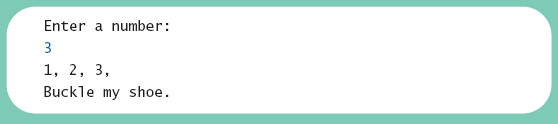 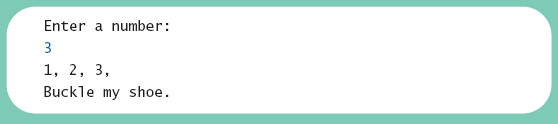 Sample screen output
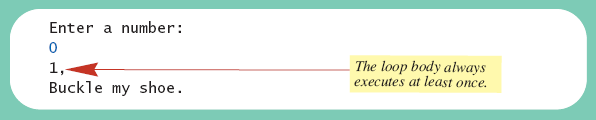 CT1111
Adapted from: "JAVA: An Introduction to Problem Solving & Programming", 8th Ed.
14
The do-while Statement – Example
1
2
3
4
5
6
Iteration = 0
Iteration = 5
Iteration = 10
Iteration = 15
Iteration = 20
After the loop, iteration = 25
Example 1  - do-while
Example 1 - while
1
2
3
4
5
6
7
8
int iteration = 0;       //initialize the LCV
do
{
   System.out.println (“Iteration = “ + iteration);
   iteration = iteration + 5;  //update the LCV
}
while (iteration <= 20); //test at the END of the loop
System.out.println (“After loop, iteration = “ + iteration);
int iteration = 0; 
while (iteration <= 20)
{
  System.out.println (…);
  iteration = iteration + 5;
}

System.out.println(“After..”);
Output
Output
Iteration = 0
Iteration = 5
Iteration = 10
Iteration = 15
Iteration = 20
After the loop, iteration = 25
CT1111
Adapted from: "JAVA: An Introduction to Problem Solving & Programming", 8th Ed.
15
The do-while Statement – Example
1
2
Iteration = 0
After the loop, iteration = 5
Example 2  - do-while
Example 2 - while
1
2
3
4
5
6
7
8
int iteration = 0;       //initialize the LCV
do
{
   System.out.println (“Iteration = “ + iteration);
   iteration = iteration + 5;  //update the LCV
}
while (iteration <= -1); //test at the END of the loop
System.out.println (“After loop, iteration = “ + iteration);
int iteration = 0; 
while (iteration <= -1)
{
  System.out.println (…);
  iteration = iteration + 5;
}

System.out.println(“After..”);
Output
Output
After the loop, iteration = 0
The statements in the loop body of a do-while are executed at least once.
Displaying a menu for the user and taking action according to the user’s input is better implemented using do-while. (see example at the end)
CT1111
Adapted from: "JAVA: An Introduction to Problem Solving & Programming", 8th Ed.
16
do-while for input validation
The do…while statement is convenient to use to validate the user input.
1
2
3
4
5
6
int score;
do
    {
       System.out.println (“Enter the student’s score”);
       score = read.nextInt();	
    }  while ((score <0) || (score > 100));
The following code segment forces the user to enter a number between 0 and 100.
The above loop ends only when the two conditions are false; i.e., 
score is not less than zero  when score >= 0
     and 
score is not greater than 100  when score <=100
CT1111
Adapted from: "JAVA: An Introduction to Problem Solving & Programming", 8th Ed.
17
Infinite Loops
A loop which repeats without ever ending is called an infinite loop.
If the controlling boolean expression never becomes false, a while loop or a do-while loop will repeat without ending.
Beware of that !!
CT1111
Adapted from: "JAVA: An Introduction to Problem Solving & Programming", 8th Ed.
18
import java.util.Scanner;
/**
Computes the average of a list of (nonnegative) exam scores.
Repeats computation for more exams until the user says to stop.
*/
public class ExamAverager
{
  public static void main (String [] args)
  {
    System.out.println ("This program computes the average of");
    System.out.println ("a list of (nonnegative) exam scores.");
    double sum;
    int numberOfStudents;
    double next;
    String answer;
    Scanner keyboard = new Scanner (System.in);
sample program, listing 4.4
CT1111
Adapted from: "JAVA: An Introduction to Problem Solving & Programming", 8th Ed.
19
do
  { System.out.println ();
  System.out.println ("Enter all the scores to be averaged.");
  System.out.println ("Enter a negative number after");
  System.out.println ("you have entered all the scores.");
  sum = 0;
  numberOfStudents = 0;
  next = keyboard.nextDouble ();
  while (next >= 0)
  {  sum = sum + next;
     numberOfStudents++;
     next = keyboard.nextDouble ();
  }
  if (numberOfStudents > 0)
     System.out.println("The average is “ + (sum/numberOfStudents));
  else
     System.out.println ("No scores to average.");
  System.out.println ("Want to average another exam?");
  System.out.println ("Enter yes or no.");
  answer = keyboard.next ();
} while (answer.equalsIgnoreCase ("yes"));
}}
CT1111
Adapted from: "JAVA: An Introduction to Problem Solving & Programming", 8th Ed.
20
Nested Loops
class ExamAverager
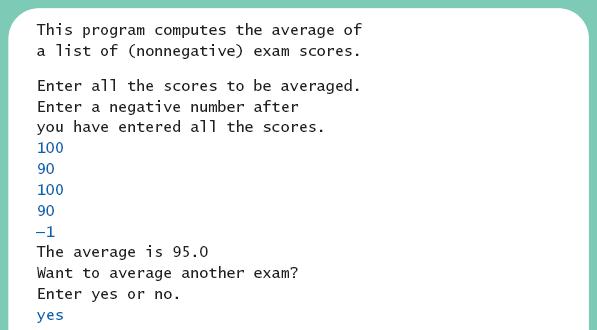 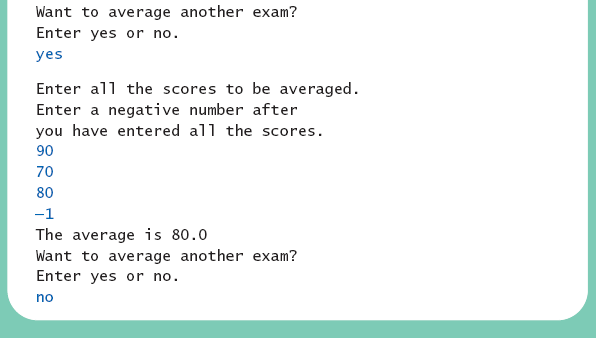 Sample screen output
CT1111
Adapted from: "JAVA: An Introduction to Problem Solving & Programming", 8th Ed.
21
Nested Loops
The body of a loop can contain any kind of statements, including another loop.
In the previous example
The average score was computed using a while loop.
This while loop was placed inside a do-while loop so the process could be repeated for other sets of exam scores.
CT1111
Adapted from: "JAVA: An Introduction to Problem Solving & Programming", 8th Ed.
22
do…while Programming Problem
Write a complete program that displays a menu to perform an arithmetic operation between two non-integer numbers. The user should select one of the following symbols: +, -, *, /, and %. The menu should contain an option to exit from the program.
INPUT
User’s selection (variable: selection, type: char)
Two numbers (variable: num1, num2, type: double)
OUTPUT
Result of the operation (variable: result, type: double)
CT1111
Adapted from: "JAVA: An Introduction to Problem Solving & Programming", 8th Ed.
23
1
2
3
4
5
6
7
8
9
10
11
12
13
14
15
16
17
18
19
20
21
22
23
// import necessary libraries
import java.util.*;		
public class doWhile
{
   static Scanner read = new Scanner (System.in);
   public static void main (String[] args)
      {
            // Declaration section
	double num1, num2, result;  
	char selection;

           do
              {
	//Display Menu
	System.out.println (“+: addition”);
	System.out.println (“-: subtraction”);
	System.out.println (“*: multiplication”);
	System.out.println (“/: division”);
	System.out.println (“%: modulus”);
	System.out.println (“x: exit”);
	//Get user’s selection
	System.out.print (“Enter selection ”);   //prompt
	selection = read.next().charAt(0);
The menu is displayed at least once
CT1111
Adapted from: "JAVA: An Introduction to Problem Solving & Programming", 8th Ed.
24
No need to proceed if the user wants to exit
22
23
24
25
26
27
28
29
30
31
32
33
34
35
36
37
38
39
40
41
42
43
44
45
if ((selection != ‘x’) && (selection !=‘X’))
	{
	  System.out.println (“Enter two double numbers”);
	  num1 = read.nextDouble();
	  num2 = read.nextDouble();
	  switch (selection)
	    {
	      case ‘+’: result = num1 + num2;	break;
	      case ‘-’: result = num1 – num2;	break;
	      case ‘*’: result = num1 * num2;	break;
	      case ‘/’: if (num2 != 0)    result = num1 / num2;
		     else		System.out.println (“Invalid divisor”);
		     break;
	      case ‘%’: if (num2 !=0)    result = (num1) % (num2);
		     else  	                System.out.println (“Invalid divisor”);
		     break;
	      default: System.out.println (“Invalid Input”);
	    } //end switch
	   System.out.printf (“Result = %.2f”, result);
              } //end if
           } while ((selection != ‘x’) && (selection != ‘X’));
           System.out.println (“End of program”);
      } // end main
} // end class
The condition is tested at the end of the loop